الخطة الثلاثية لاستقبال الارسال
الخطة الثلاثية لإستقبال الإرسال : 
 Three-person Service Reception Formation 
"إن جميع التشكيلات لإستقبال الإرسال بأربعة لاعبين، التي تعمل على تحسين إستقبال إرسال الفريق ، هي لغرض الانتقال إلى تشكيلات إستقبال الإرسال المكون من ثلاثة لاعبين ، إن الإستعمال المفيد والفعال للاعب الحر من خلال مهارة إستقبال الإرسالات القوية في المباريات يجعل إدخال تشكيل إستقبال الإرسال وتنفيذها بثلاثة لاعبين أكثر سلاسة وسهولة
ويرى الباحث من مزايا إستخدام نظام اللاعب الحر في تشكيلة الإستقبال الثلاثي ما يأتي  :
إستبعاد اللاعب المعد من تشكيلة إستقبال الإرسال.
يمكن إستبعاد إثنين من اللاعبين الأضعف من تشكيلة إستقبال الإرسال . 
يمكن إستبعاد ضارب واحد ، وأحد اللاعبين الضعاف في الإستقبال. 
يمكن إستبعاد إثنين من الضاربين من تشكيلة الإستقبال لغرض التحضير للهجوم  .
(إنٌ العديد من اللاعبين يرغبون التخصص بالإستقبال ضمن إستقبال الإرسال بثلاثة لاعبين، وأنٌ هذه التشكيلة تسمح بالحصول على ثبات في الإستقبال بثلاثة مستقبلين أقوياء قادرين على إستقبال جميع الإرسالات ، وإن إستخدام هذه التشكيلة يتطلب من المدرب إنتقاء أفضل ثلاثة لاعبين في الفريق بصرف النظر عن المركز)
"اُستخدمت هذه الخطة من اللاعبين الامريكان والروس بكثرة ، بعد أن سمح للاعبي خط الهجوم بعمل جدار الصد أو الضرب الساحق للإرسال مباشرة ، لذا نرى وقوف اللاعبين طويلي القامة قرب الشبكة لإصطياد الإرسالات الواطئة ، ولكن بعد صدور التعديلات الجديدة في دورة الالعاب الأولمبية التي اقيمت في لوس انجلوس والتي بموجبها منع اللاعبون من صد الإرسالات مباشرة على أثرها تغيرت كل تلك الخطط
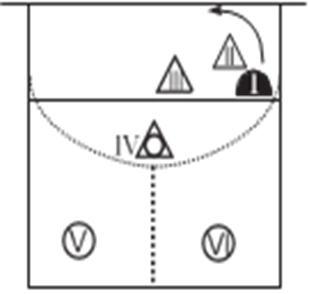 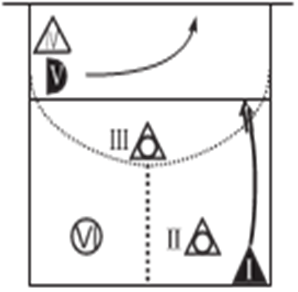